Patient Opinion in EducationBirmingham20 July 2016
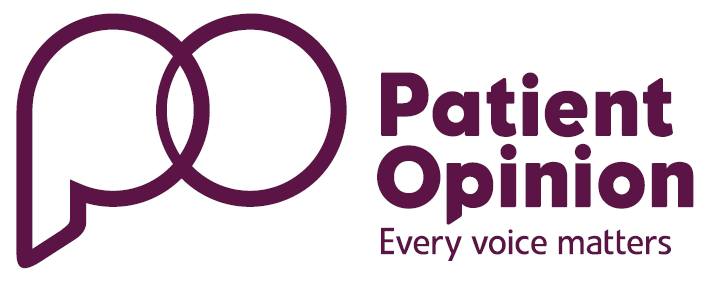 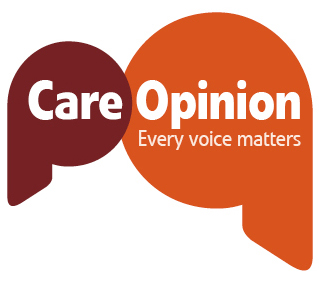 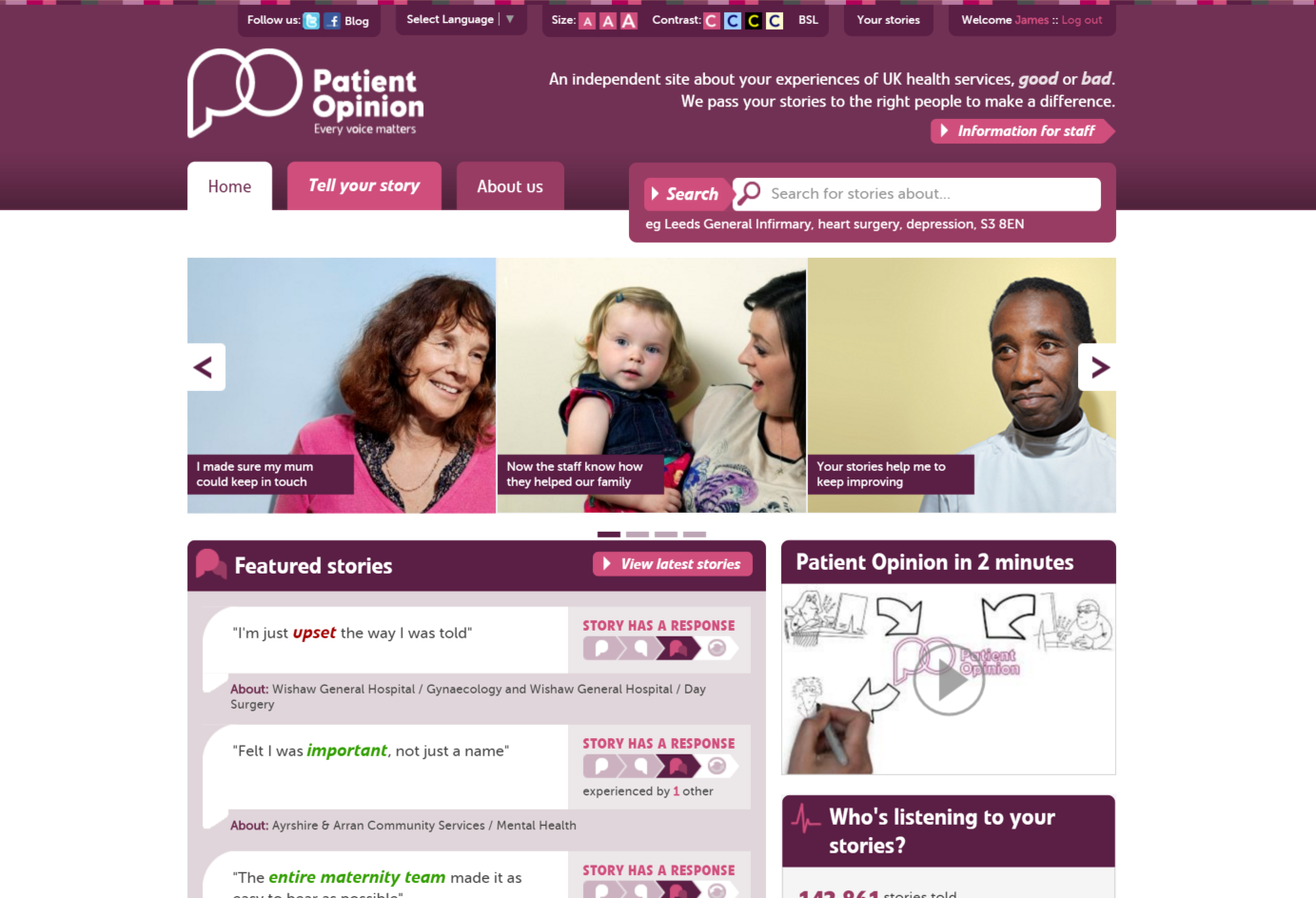 Vision
A world in which people can share their experiences of care, knowing they will be heard and used to improve care for everyone.
Mission
To make it safe and simple for everyone to share their experiences of health and care services in ways which connect people together for change
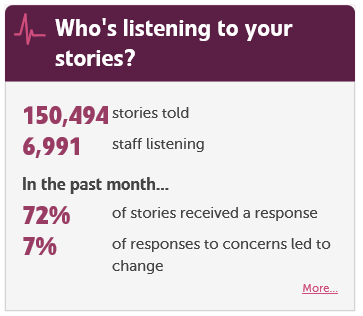 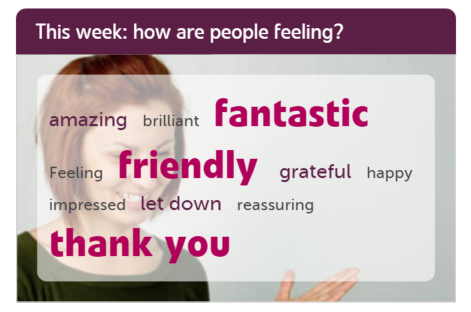 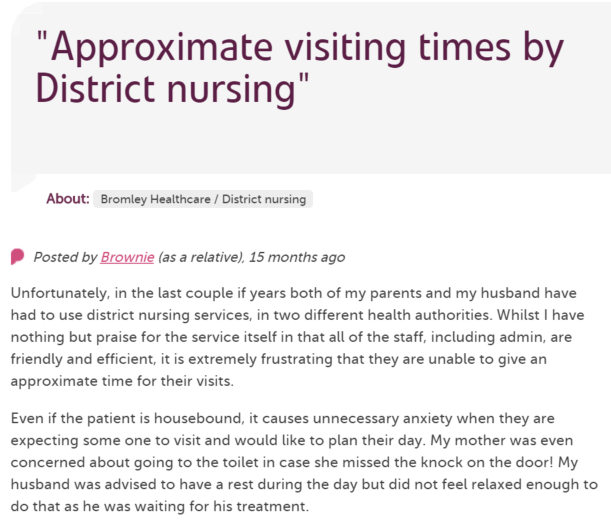 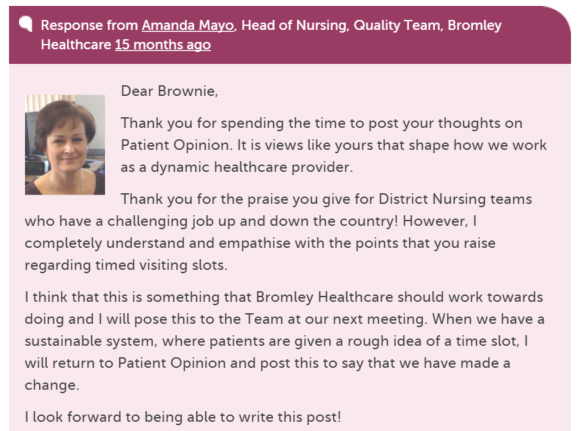 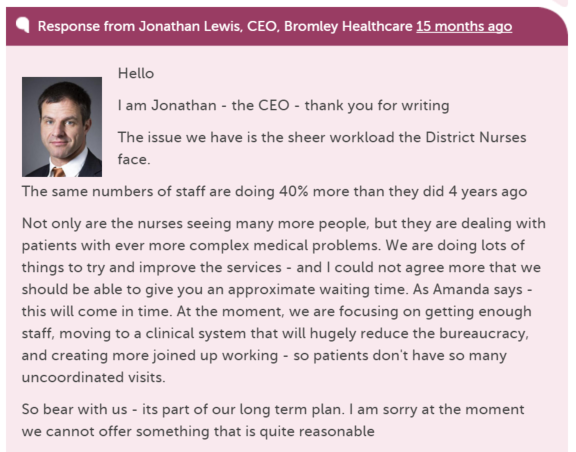 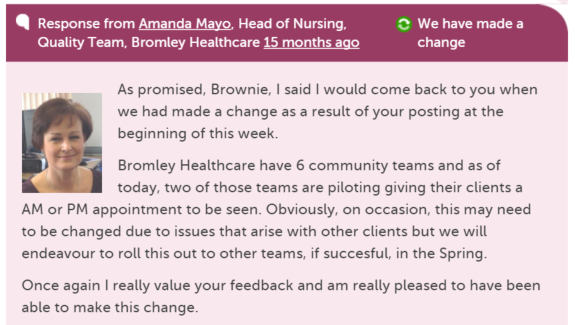 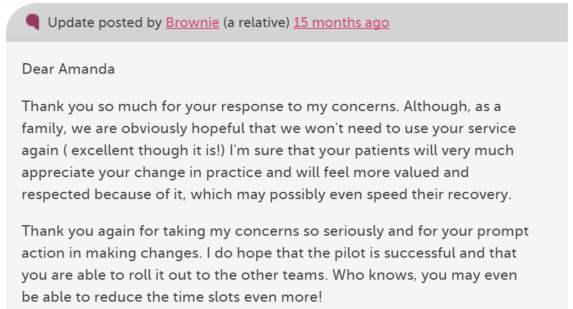 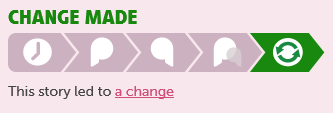 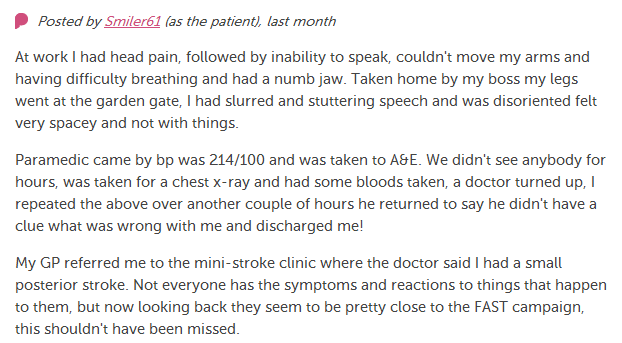 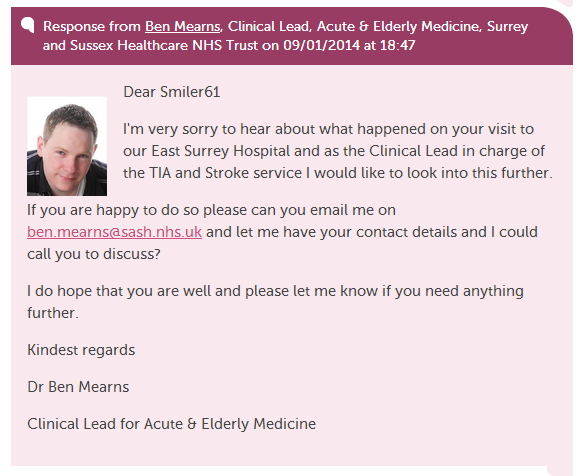 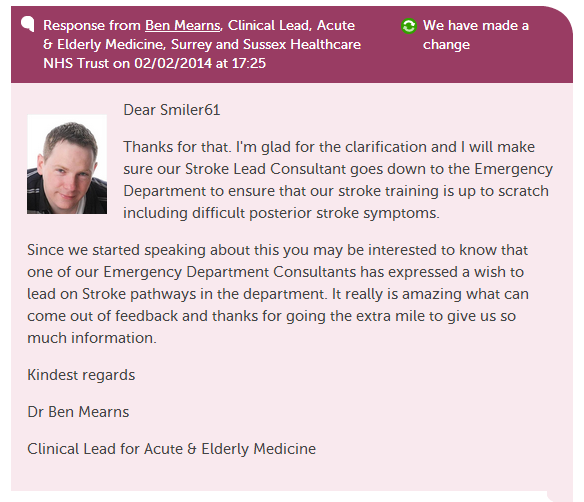 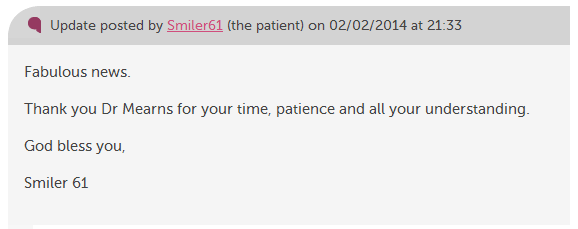 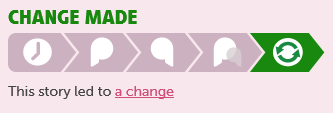 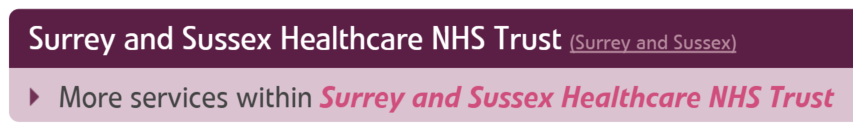 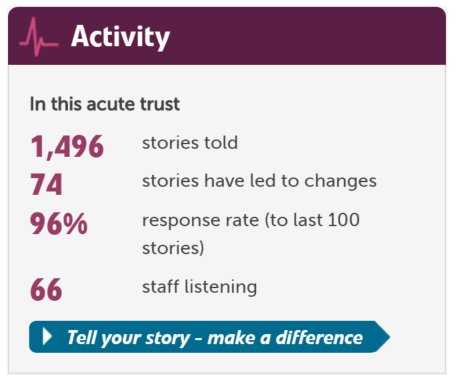 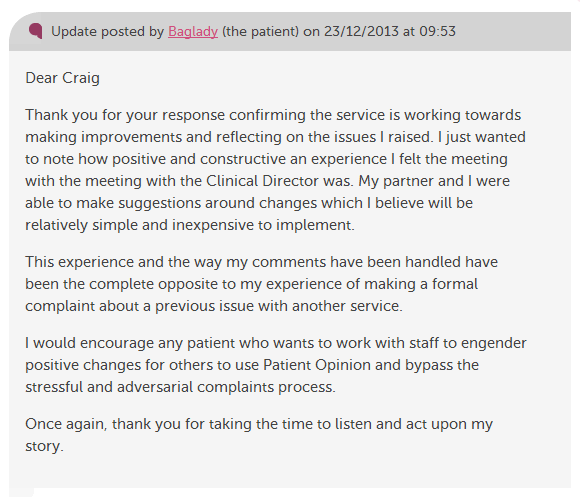 “I get an email to say we've had an opinion posted. 
I can respond that day and it’s back on the website for the patient or relative to read.
I think that’s an excellent service for people.”
Karen HansordA&E sister
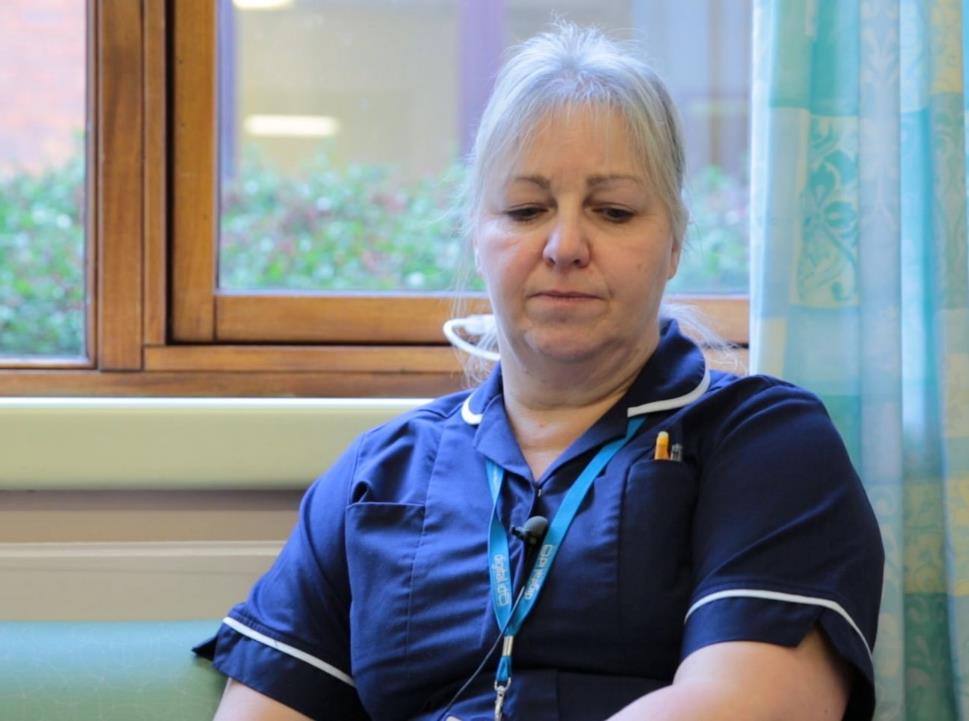 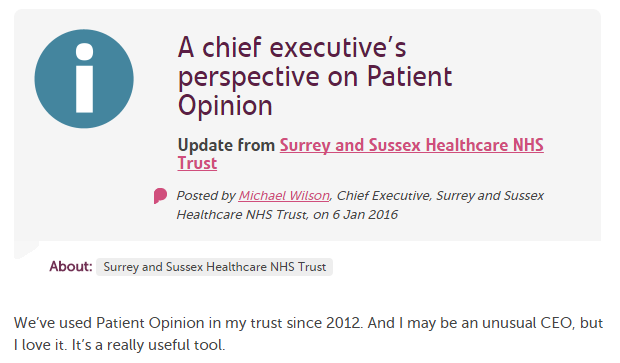 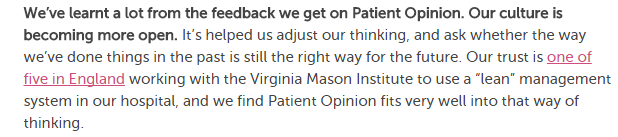 “I think Patient Opinion has given us much more of a connection with service users, carers and families and that’s because we can actually work directly with people.”
Jane Danforth involvement officer
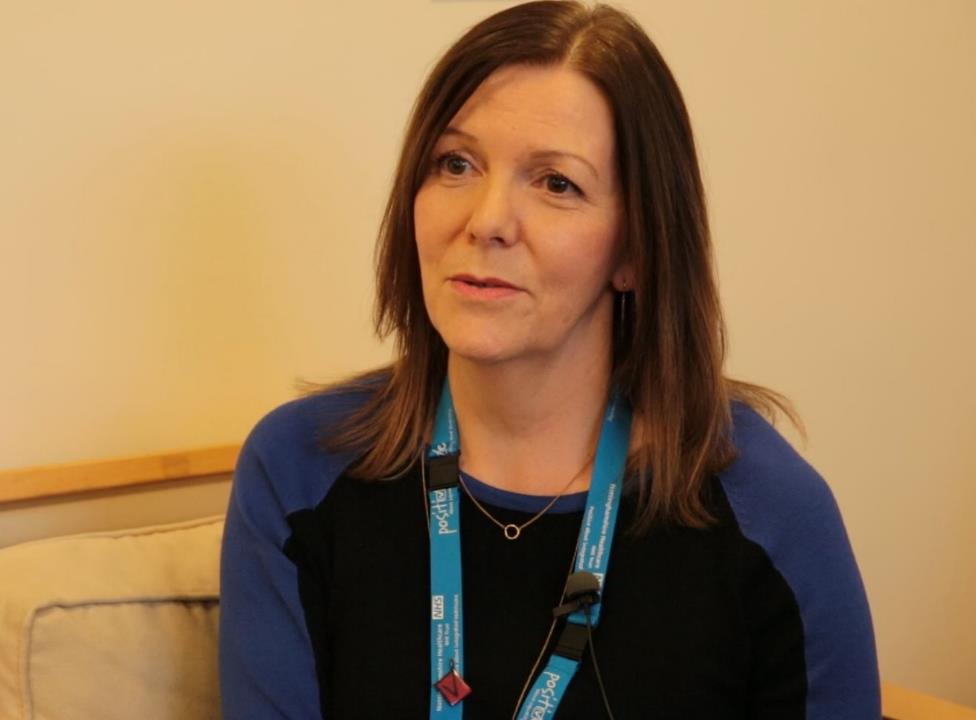 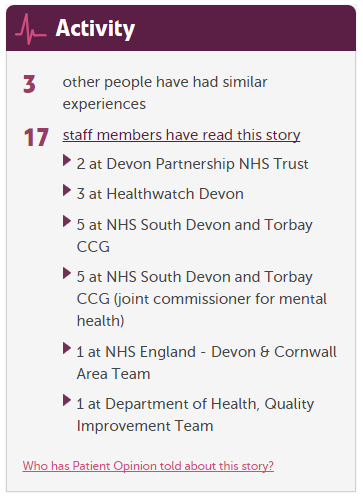 Why does this matter to professional education?
Healthcare is changing
Professionals are changing
Patients are changing
Berwick on culture
“Culture will trump rules, standards and control strategies every single time, and achieving a vastly safer NHS will depend far more on major cultural change than on a new regulatory regime.”
Keogh Report, July 2013
“Patients, carers and members of the public… should be confident that their feedback is being listened to and see how this is impacting on their own care and the care of others.”
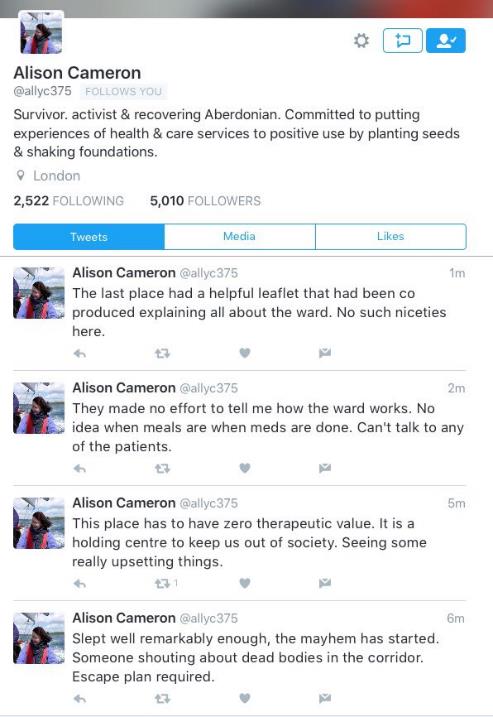 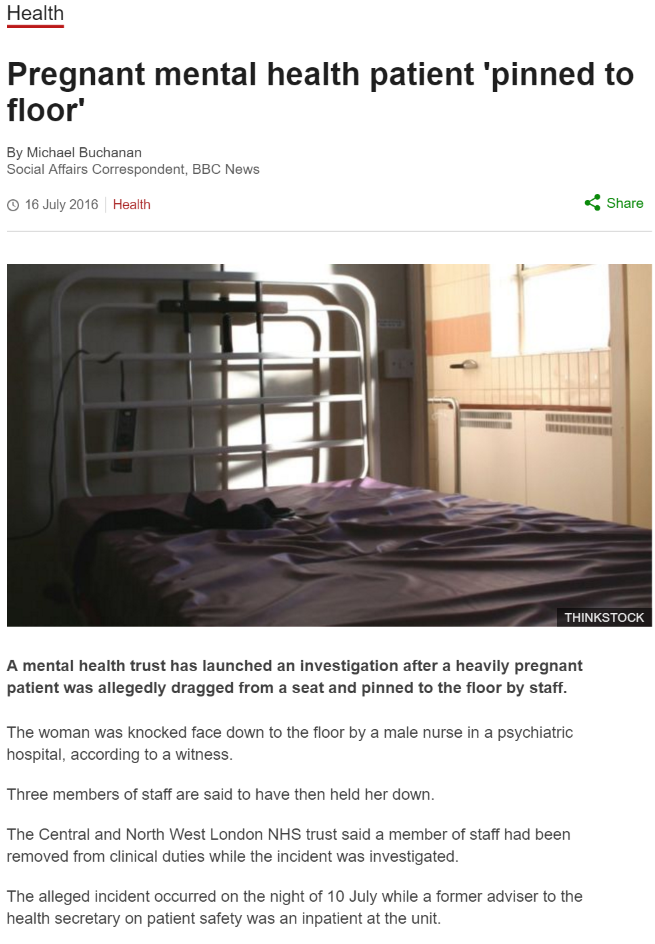 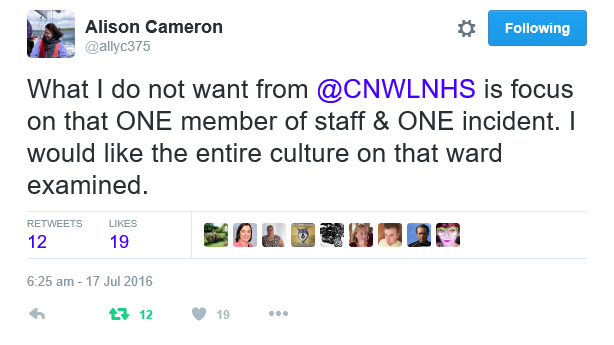 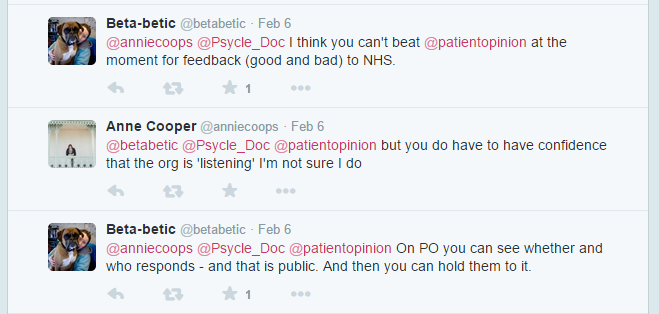 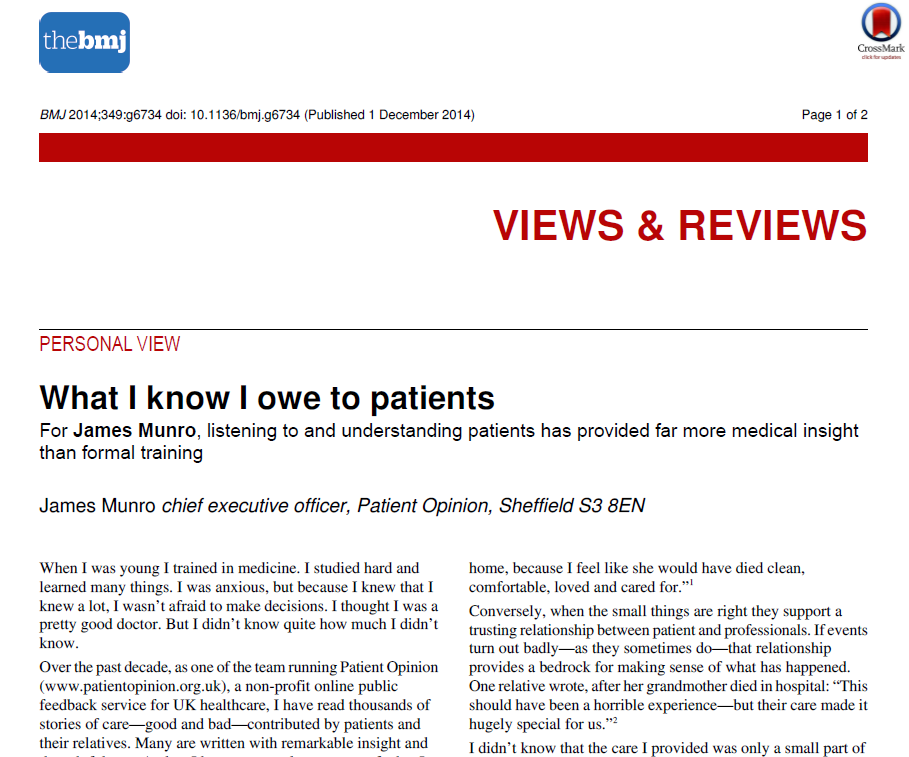 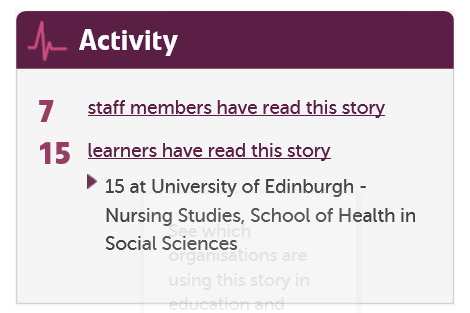 The world is changing – fast
“We’re often told the NHS must be patient-centred.
Patient Opinion helps us  understand what that means in practice.”
Fiona Tevendale
Student nurse
Edinburgh
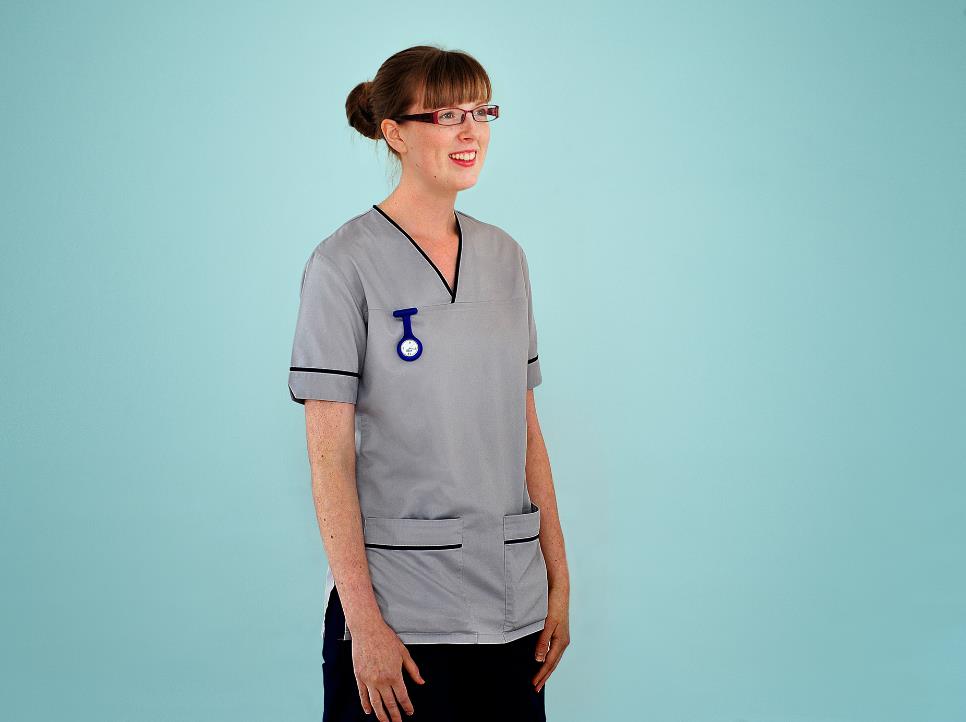